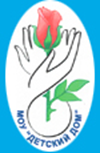 «Организация деятельности Службы примирения с использованием технологии педагогического посредничества в условиях МОУ «Детский дом»
Муниципальное образовательное учреждение для детей-сирот и детей, оставшихся без попечения родителей «Детский дом»
Восстановительная технология – один из способов разрешения конфликтных ситуаций
Восстановительная технология - это совокупность способов, методов и форм работы, позволяющих конструктивно разрешать конфликтные ситуации, максимально удовлетворяя потребности участников конфликта.
Медиация
Медиация (от лат. «mediare» - посредничать) – альтернативная форма разрешения конфликта с участием третьей нейтральной, беспристрастной, не заинтересованной в данном конфликте стороны – медиатора, который помогает сторонам выработать определенное соглашение по спору, при этом стороны полностью контролируют процесс принятия решения по урегулированию спора и условия его разрешения. Роль медиатора заключается в том, что он стремится озвучить как можно больше различных описаний конфликтной ситуации (вместо того, чтобы создать одно-единственное согласованное описание), чтобы создать пространство для возникновения новых смыслов.
Технология педагогического посредничества
Цель технологии педагогического посредничества – восстановление нарушенных взаимоотношений как с конкретным человеком так и с обществом в целом, способствующем возвращению ребёнка а не отчуждению его в случае совершения им преступления.
Критерии принятия случая на программу примирения:
- есть конфликтная ситуация, стороны известны и признают своё участие в этой ситуации (но не обязательно признают свою правоту);
- каждой из сторон более 10 лет;
- стороны не употребляют наркотические вещества и психически здоровы (поскольку в противном случае они не в состоянии брать на себя ответственность за свои поступки);
- желательно чтобы со времени конфликта прошло не более 1-2 месяцев, поскольку иначе пережитые чувства начинают стираться.
Модель педагогического посредничества
Этапы педагогического посредничества
Медиатор
Супервизор
Правила примирительной встречи
Короткий перерыв может попросить любая сторона в любой момент
Нельзя перебивать говорящего
Слушать и говорить следует с уважением к друг другу
Стороны могут выдвинуть свои особые условия
Обе стороны должны дать согласие по порядку проведения встречи и на начало всего процесса
Обязанности ведущего:
Беспристрастная работа на пользу обеих сторон
Соблюдение конфиденциальности, в противном случае можно повредить себе и другому человеку
Ведущий не может предлагать решения, он может только помочь сторонам найти свои собственные решения
Основные методы взаимодействия с участниками конфликта
Беседа, активное слушание, метод переноса чувств
Метод «взрыва», создание педагогической ситуации
Создание педагогической ситуации, консультирования, поддержки
Индивидуальное сопровождение
Договор примирения
Г. Надым                                                                                              «_____»______________2014  г.
 
                                                                      (Ф.И.О. участника программы)
 
с одной стороны, и
 
                                                                       (Ф.И.О. участника программы)
 
с другой стороны,
 
в присутствии ведущих Службы примирения МОУ «Детский дом» __________________________________________________________________
__________________________________________________________________
                                                                (Ф.И.О.)
 
в ходе примирительной встречи прояснили обстоятельства произошедшего:
 __________________________________________________________________
__________________________________________________________________
(суть проблемы)
  __________________________________________________________________
__________________________________________________________________
 
Стороны обсудили сложившуюся ситуацию и заключили Договор о нижеследующем:
Оценка сложившейся ситуации (нанесенного вреда)
Выслушав друг друга стороны признали, что имело место событие, изложенное выше, которое было несправедливым и болезненным для
 
Восстановление справедливости:
 
(Ф.И.О.)
готов (а)
__________________________________________________________________________
__________________________________________________________________________
 
 _____________________________________________________________________________
(Ф.И.О.)
готов (а)
__________________________________________________________________________________________________________________________________________________________________________________________________________________________________________________
Договор примирения
Дальнейшие намерения:
Стороны обещают, что в будущем времени будут учитывать произошедшее с ними и намереваются
 
_____________________________________________________________________________
_____________________________________________________________________________
 
ПОДПИСИ СТОРОН
 
1.Участник программы _________________________________________________________
 
Место жительства _____________________________________________________________
_____________________________________________________________________________
     
Подпись ______________
 
2.Участник программы__________________________________________________________
 
Место жительства _____________________________________________________________
_____________________________________________________________________________
 
Подпись ______________
 
3. Ведущий программы примирения ______________________________________________
 
Подпись_______________
Шесть шагов беспроигрышного метода решения конфликтов